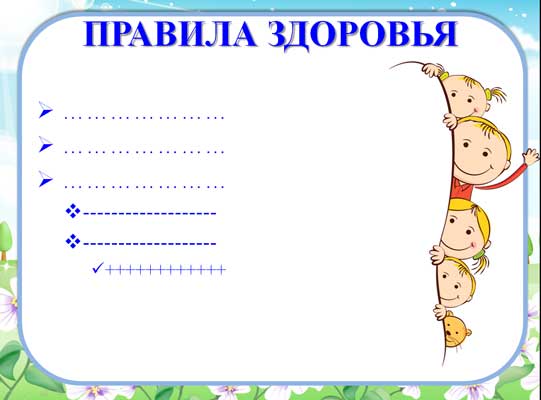 Нестандартное 
           физкультурное  оборудование
Воспитатель :
Васильева Луиза Егоровна 
МБОО "Туора-Кюельская СОШ"  им. Ивана Николаевича Гуляева
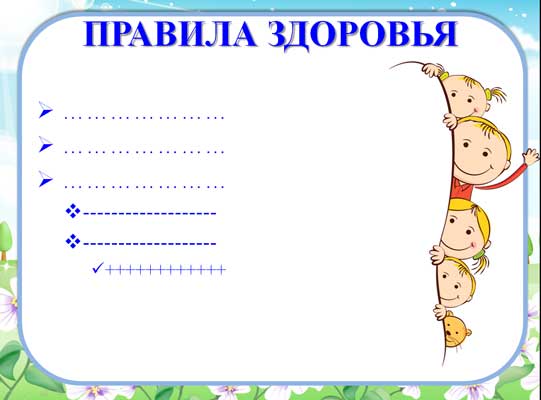 Задачи:
 -Создание здоровьесберегающей образовательной среды, направленной на сохранение и укрепление, формирование здоровья детей;
- Создание условий для организации двигательной активности детей;
-Укрепление опорно-двигательного аппарата детей дошкольного возраста с использованием нестандартного оборудования по здоровьесберегающим технологиям;
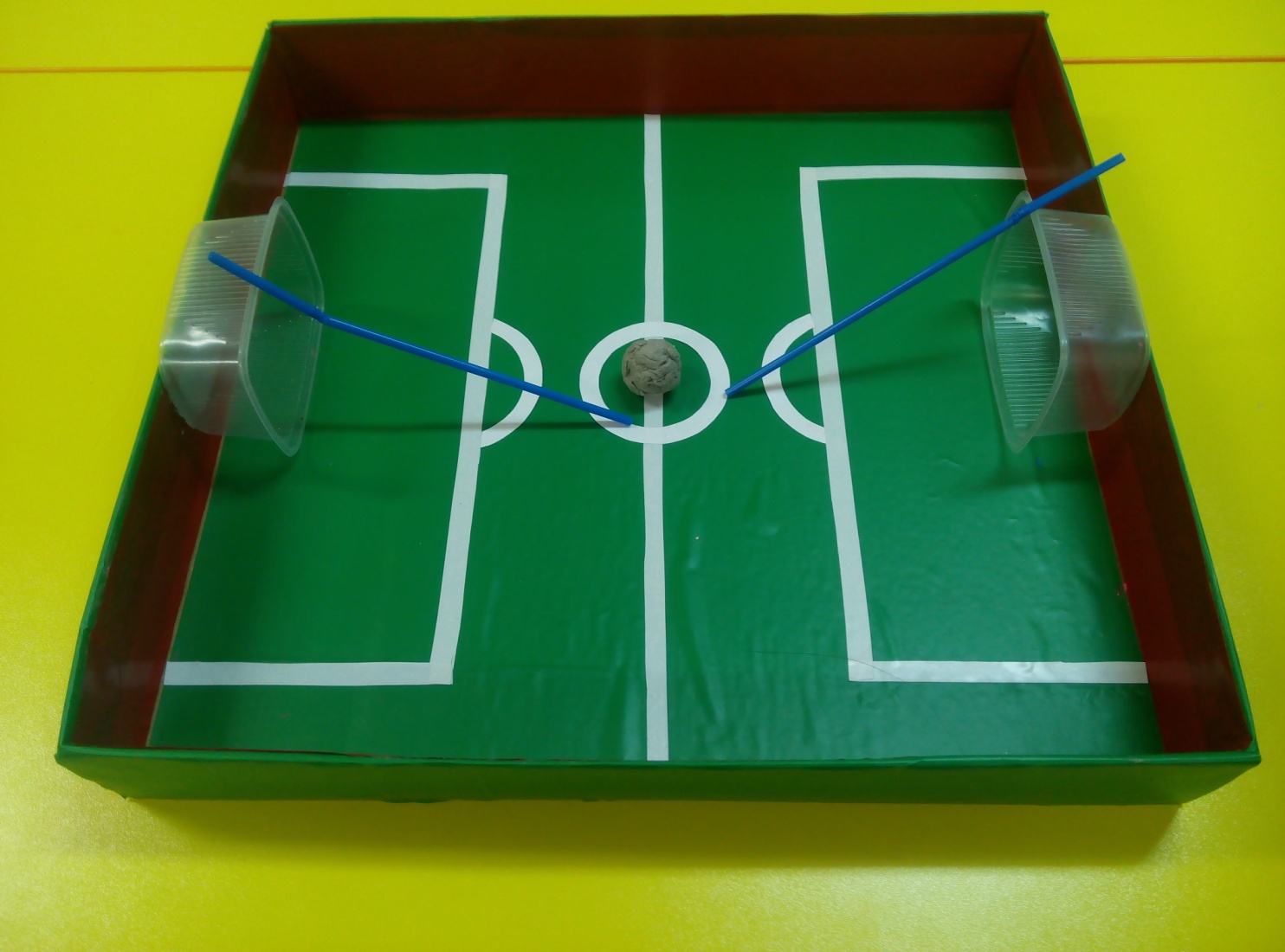 «Настольный футбол»
Цель: развивать дыхание и силу выдоха.
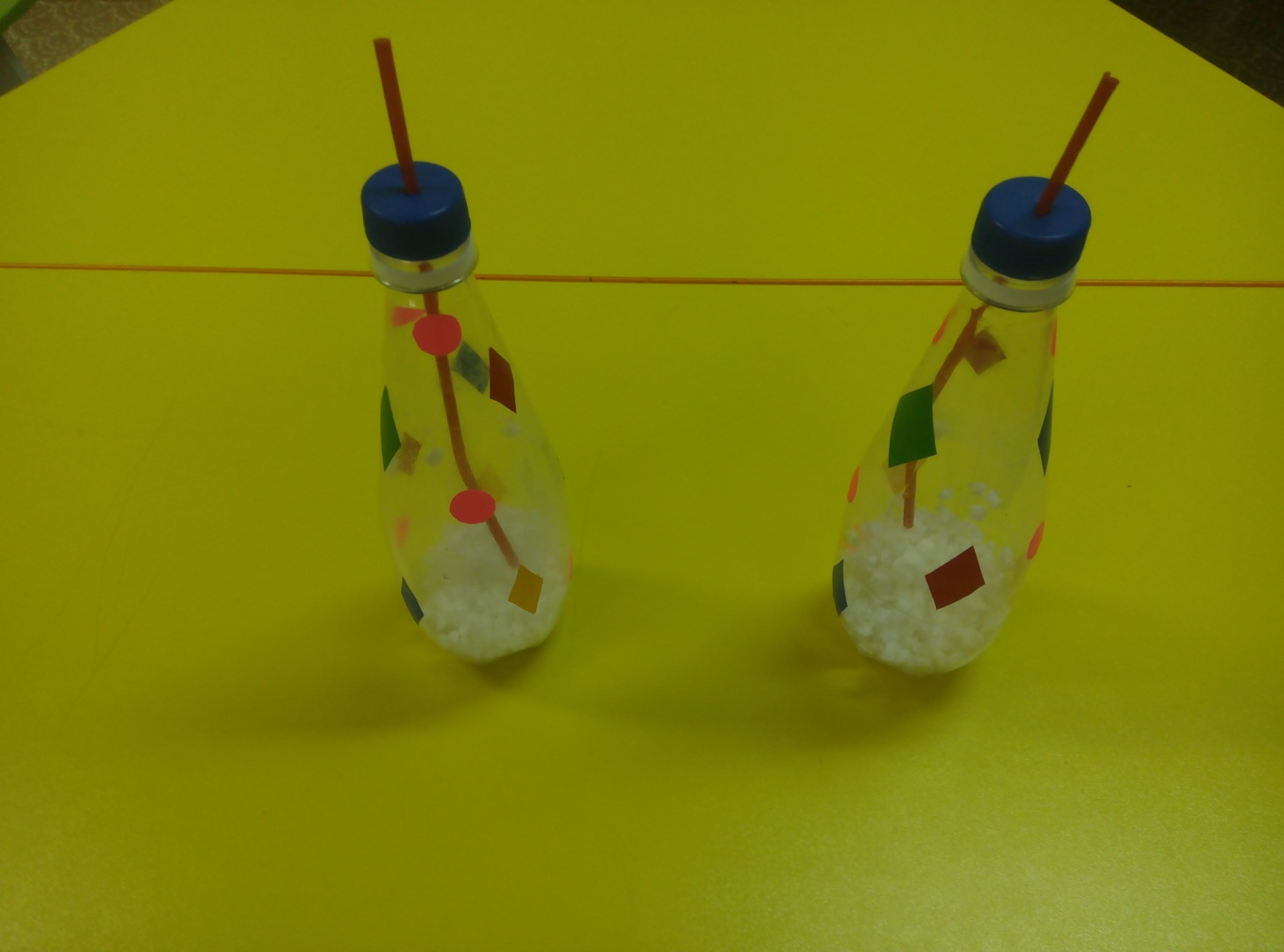 « Ветерок в бутылочке» 
Цель  : для  развития  дыхательных упражнений, которые обеспечивают полноценный дренаж бронхов, очищают слизистую дыхательных путей, укрепляют дыхательную мускулатуру
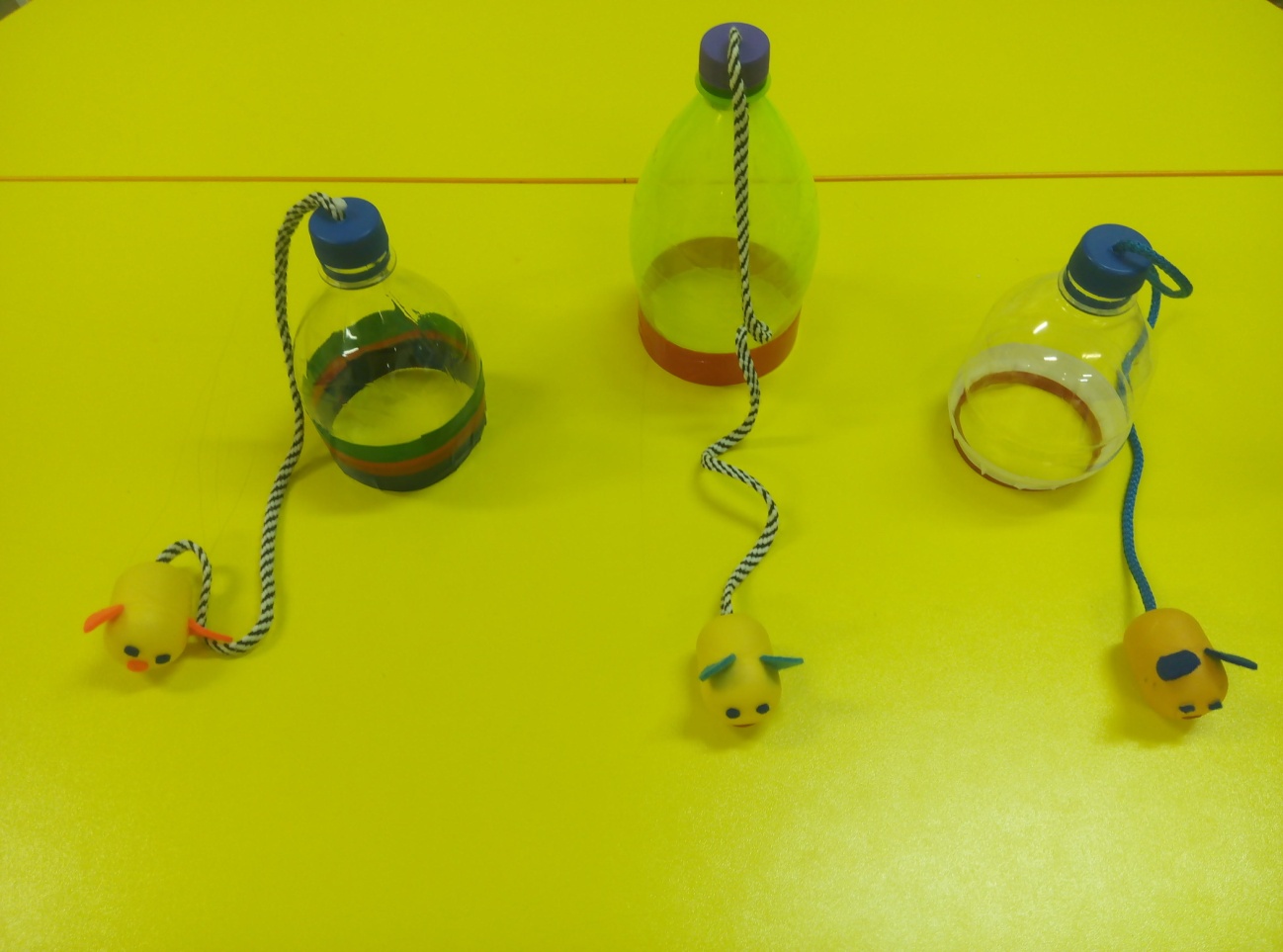 «Серсо»
Цель: совершенствование умения подбрасывать предмет вверх и ловить его, развивать глазомер ,меткость  ,координацию ,ловкость и внимание
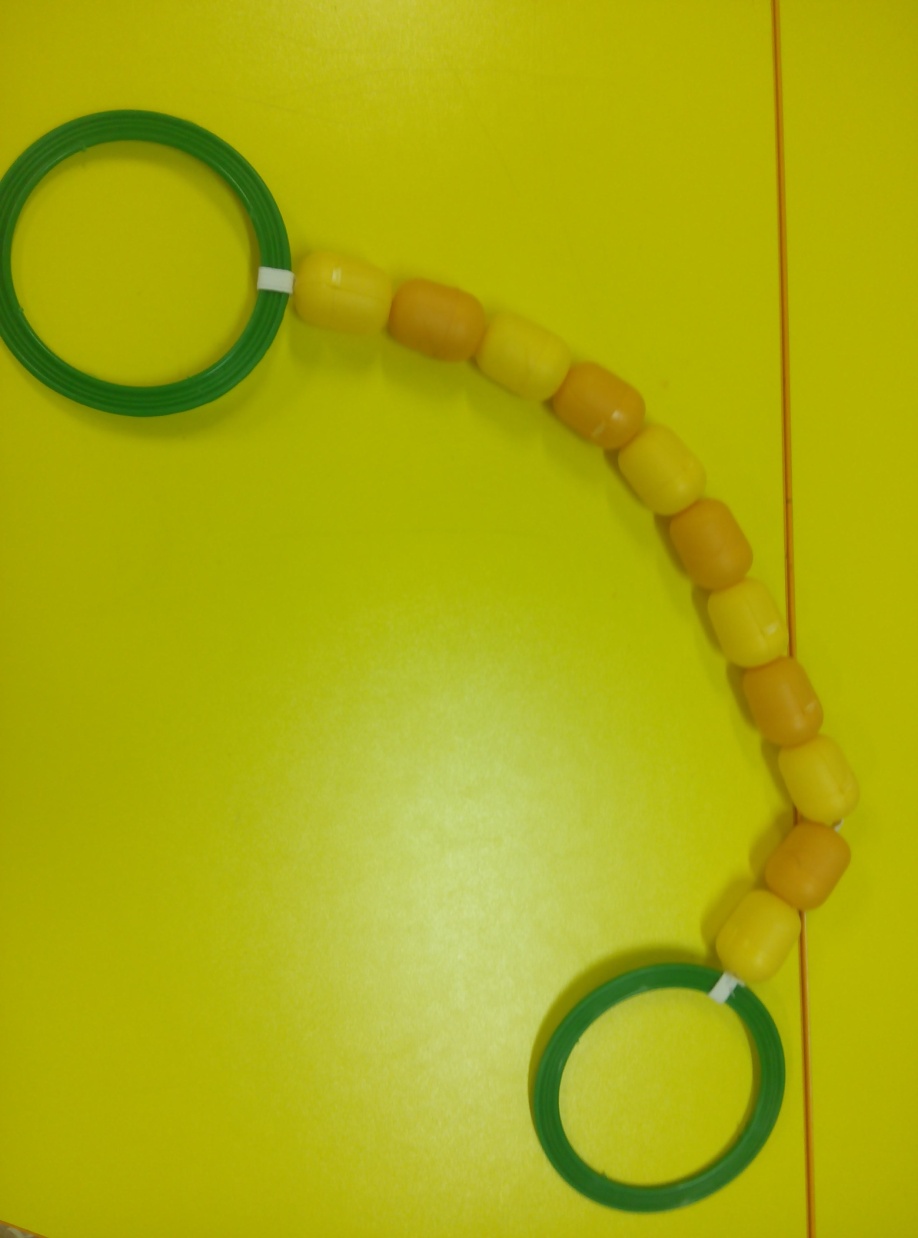 «Эспандер» 
Цель :Развивать мышцы плечевого пояса  рук и  предплечья.
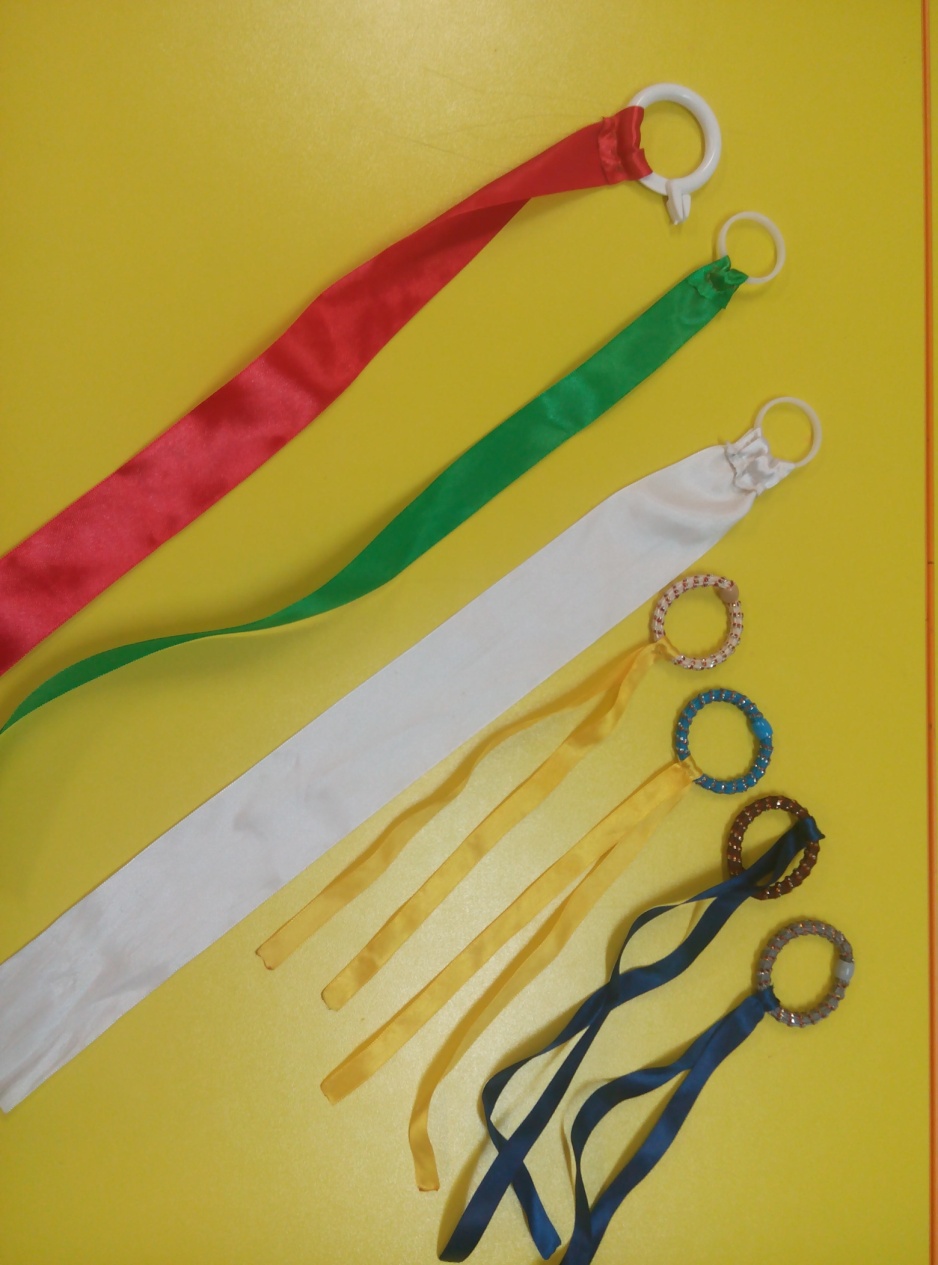 Веселые ленточки для общеразвивающих  упражнений и подвижных игр.
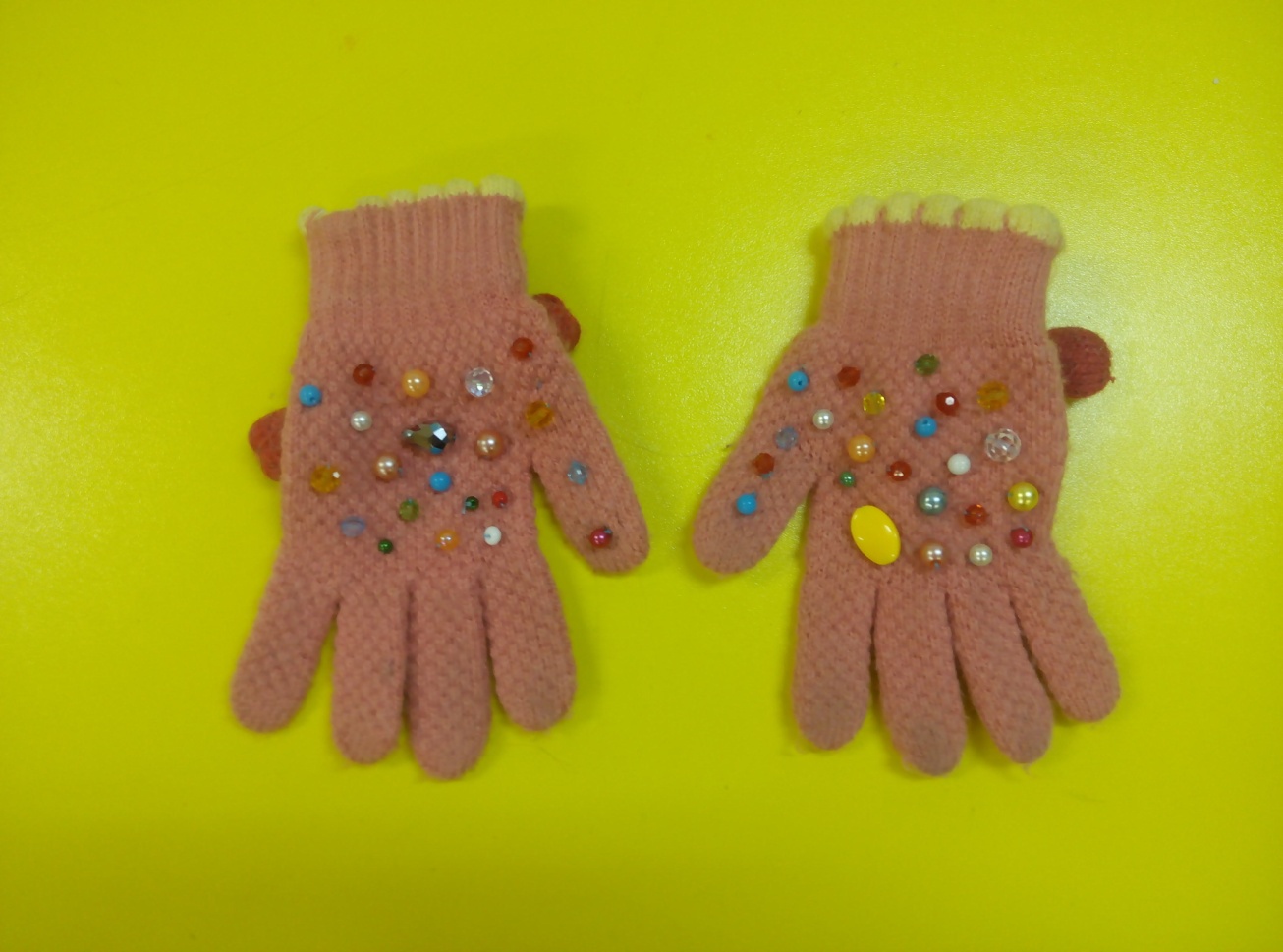 «Перчатки массажные»
Цель: повышать общий тонус организма , укреплять иммунитет  и улучшать  эмоциональное  состояния ребенка.
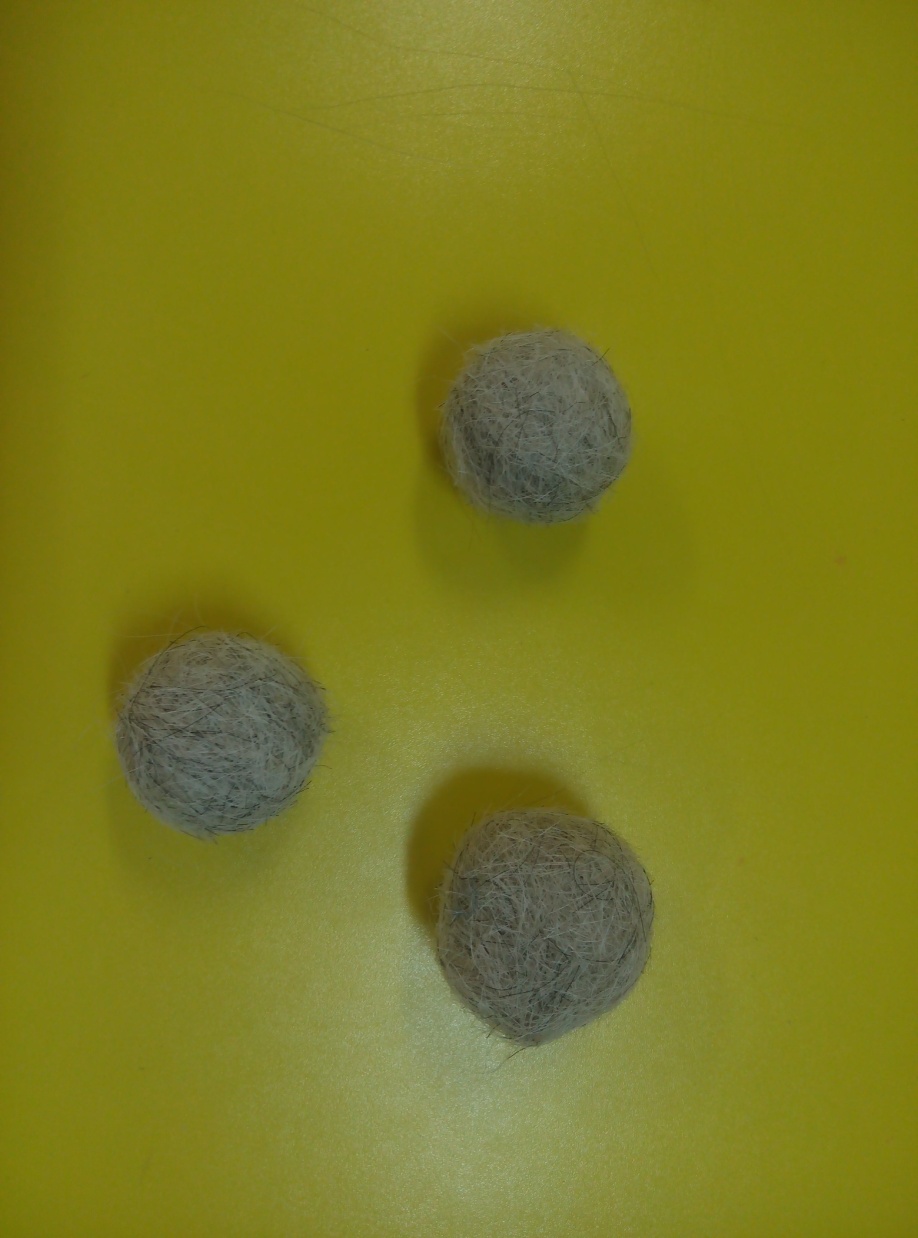 Мячи массажные из конского волоса
Цель :повышать и улучшать циркуляцию крови,укреплять  иммунитет.
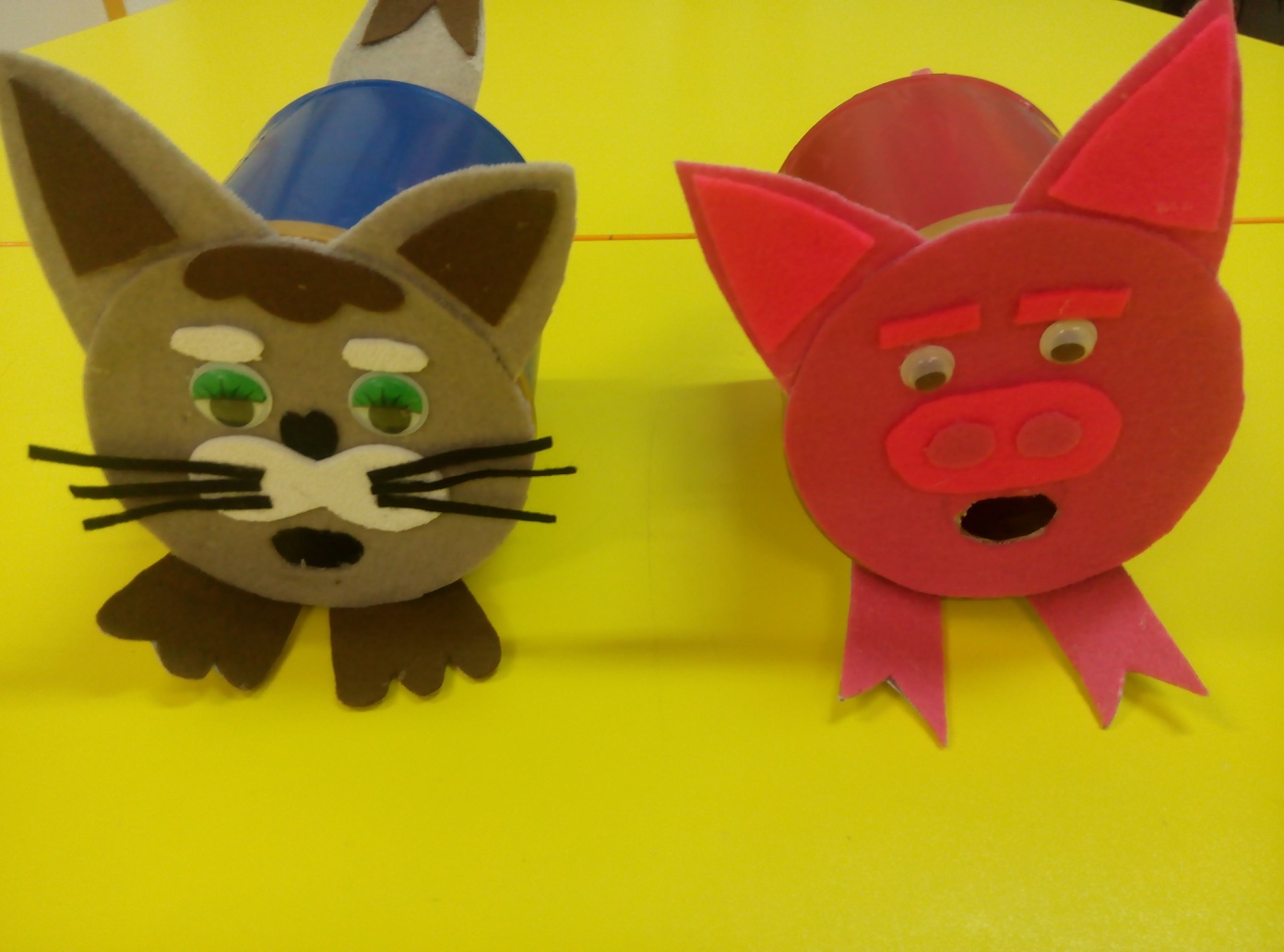 Тренажер для формирования мелкой моторики
Цель :Учить детей находить отверстие, чтоб покормить ,развивать мелкие мышцы пальцев.
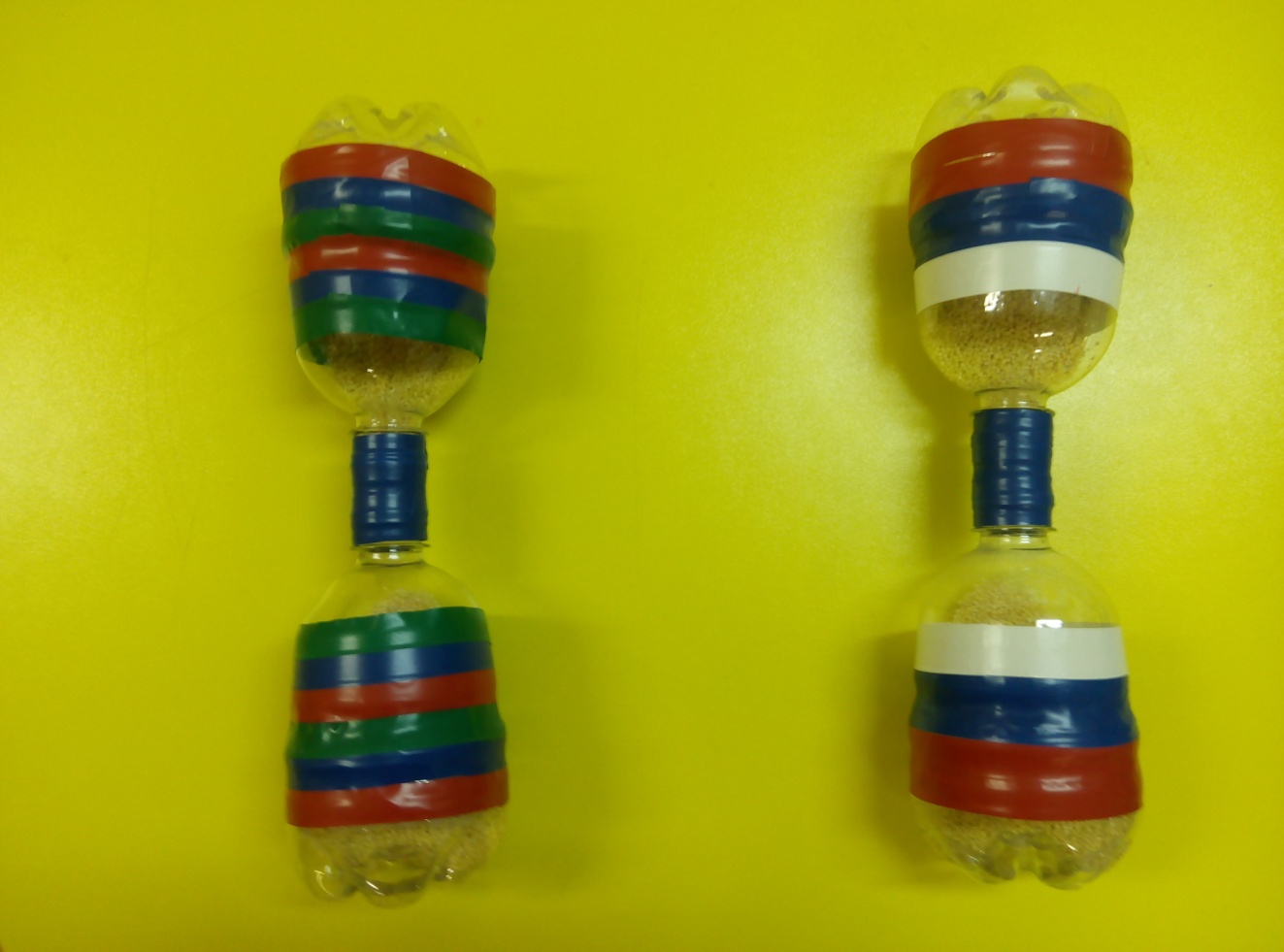 «Веселые гантели»
Цель :развитие  мышц плечевого пояса и рук
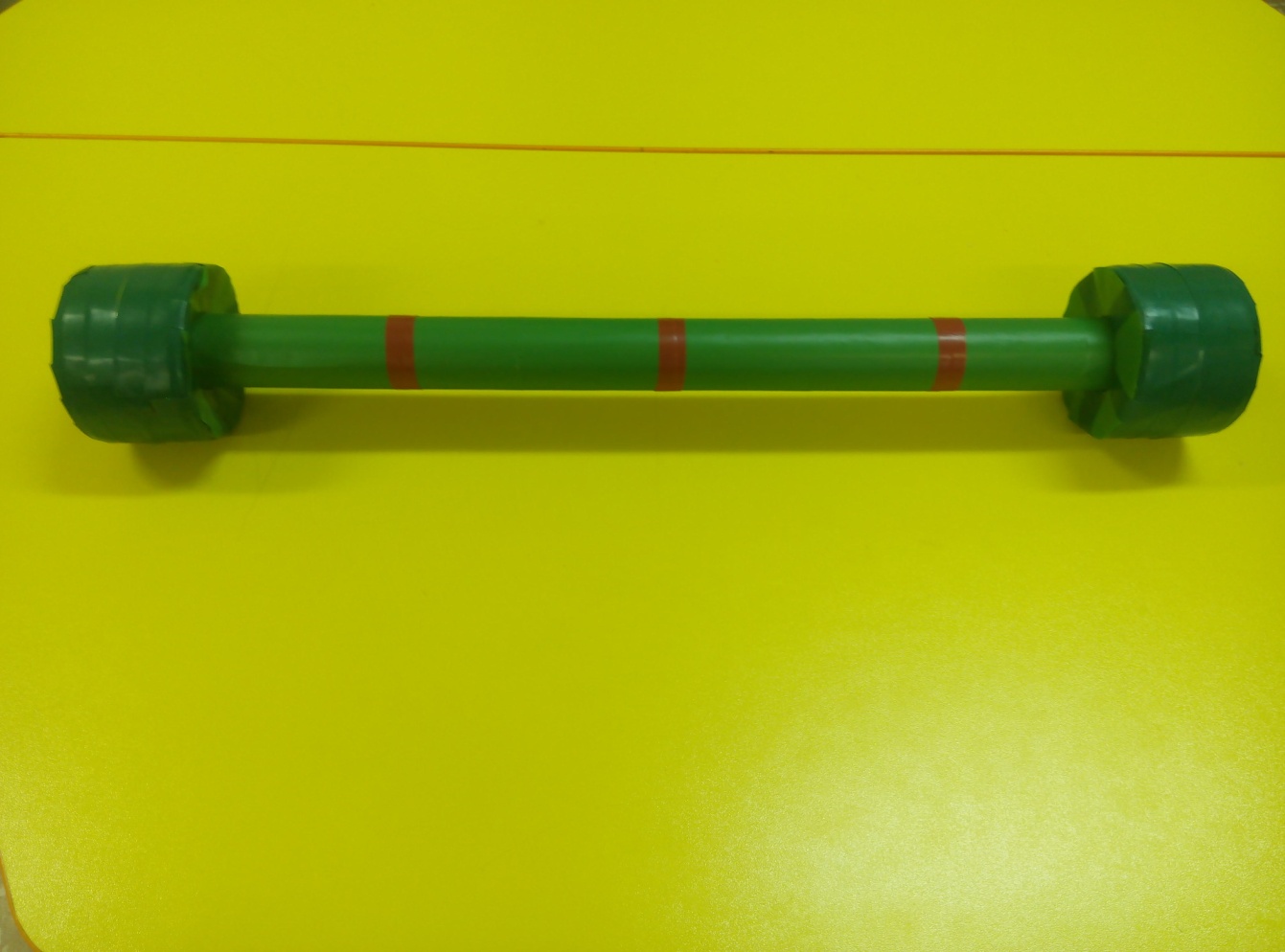 «Штанга»
Цель: развитие различных групп мышц .
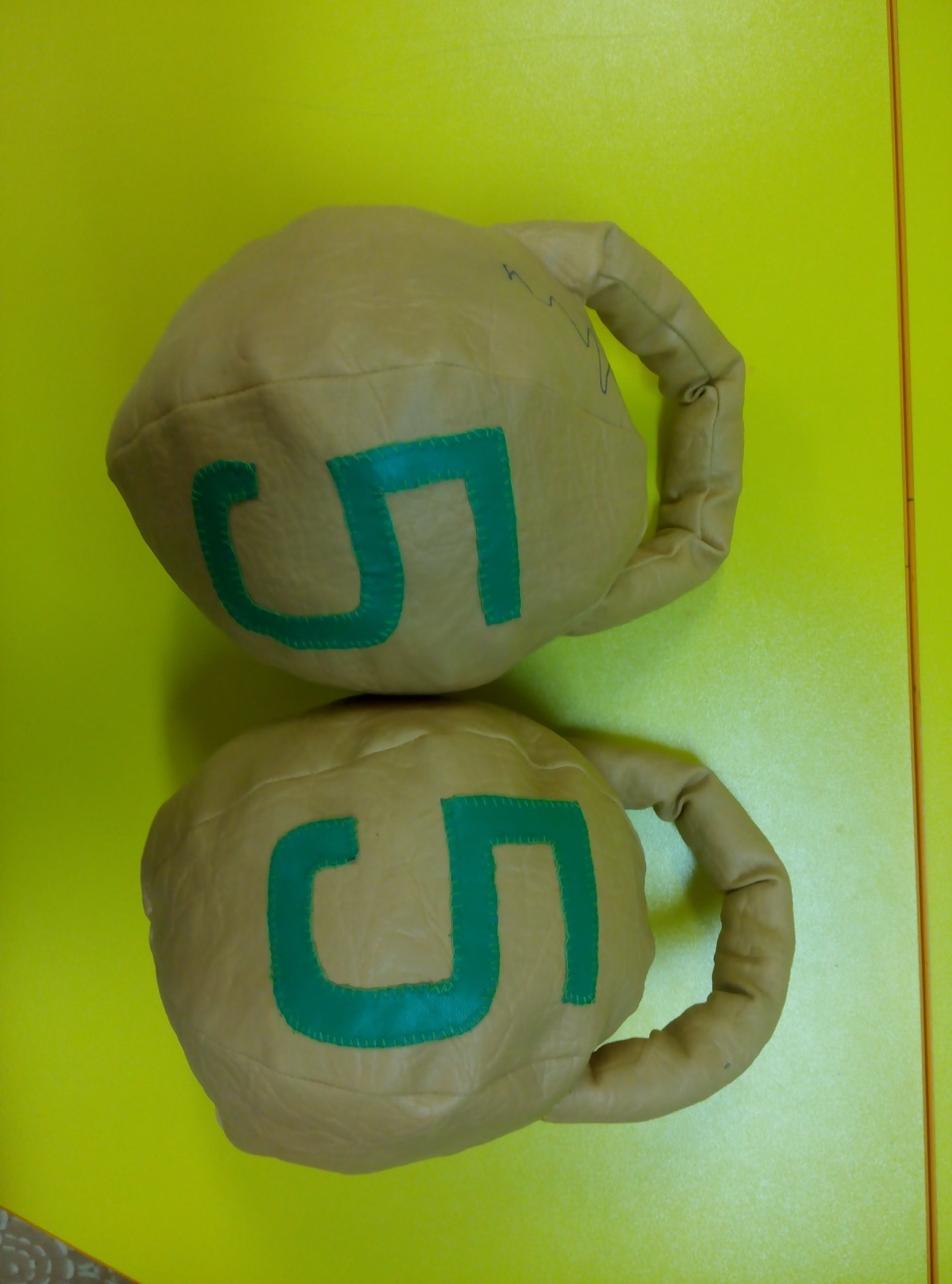 «Гири»
Цель :развивать мышцы рук, воспитывать выносливость
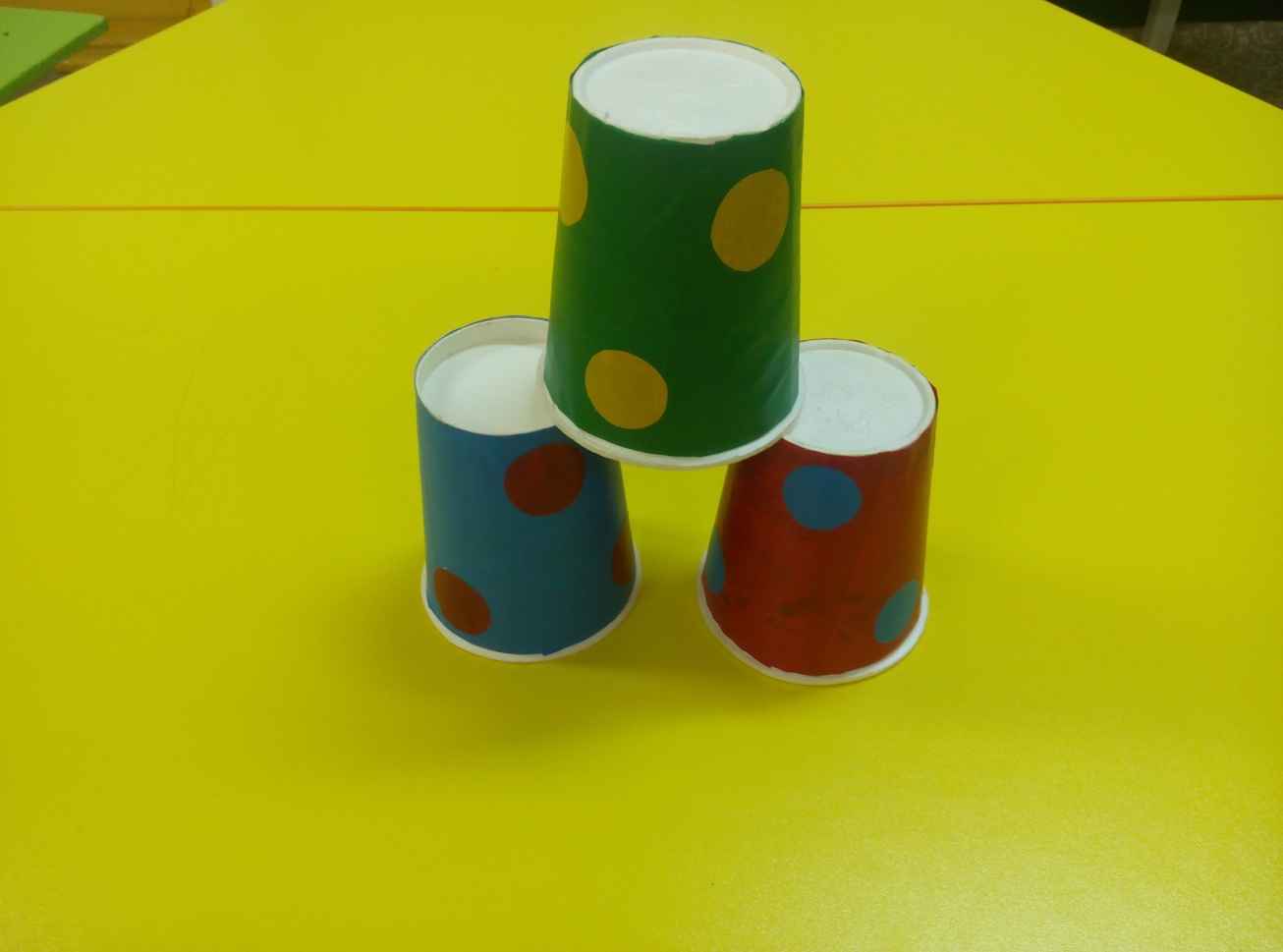 «Веселая попадалочка»
Цель: Развивать ловкость ,меткость, глазомер, координацию движений рук.
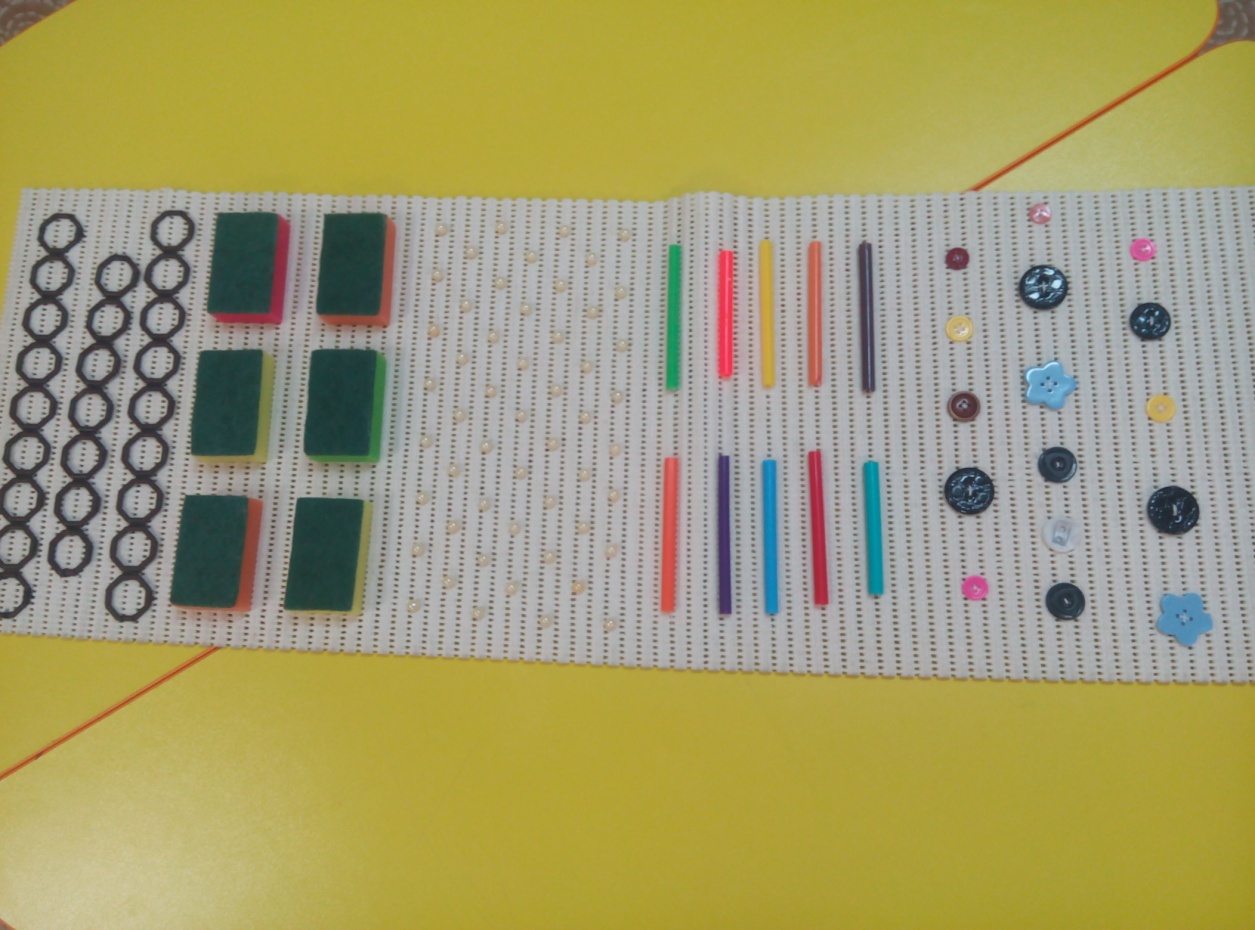 «Дорожка здоровья»
Цель: профилактика плоскостопия , развитие мышц нижних конечностей, координации, ловкости, внимания, массаж рефлекторных зон стопы; формирование навыков различных видов ходьбы, прыжков.
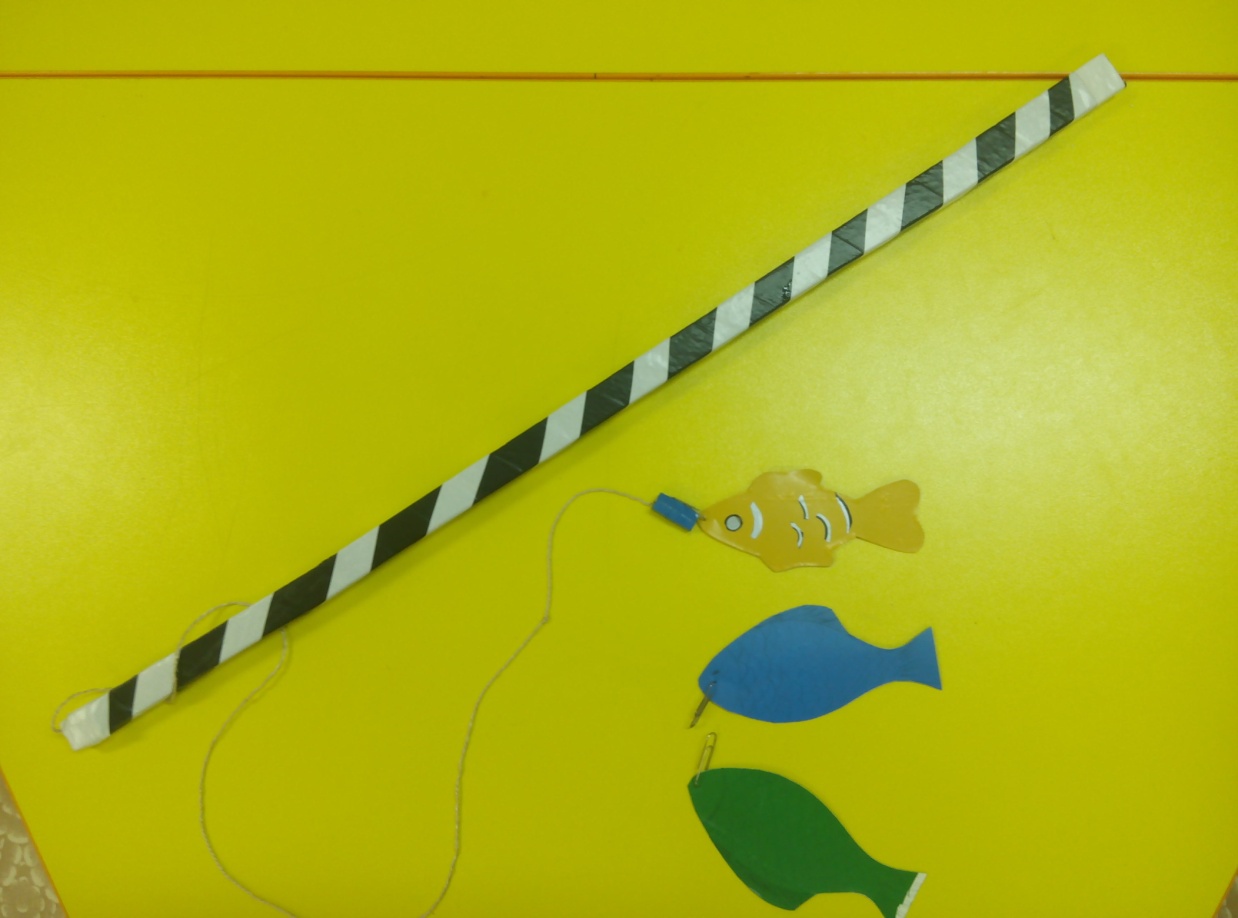 Удочка 
Цель: Развивать общую и мелкую моторику, точность, переключаемость общих и мелких движений рук.
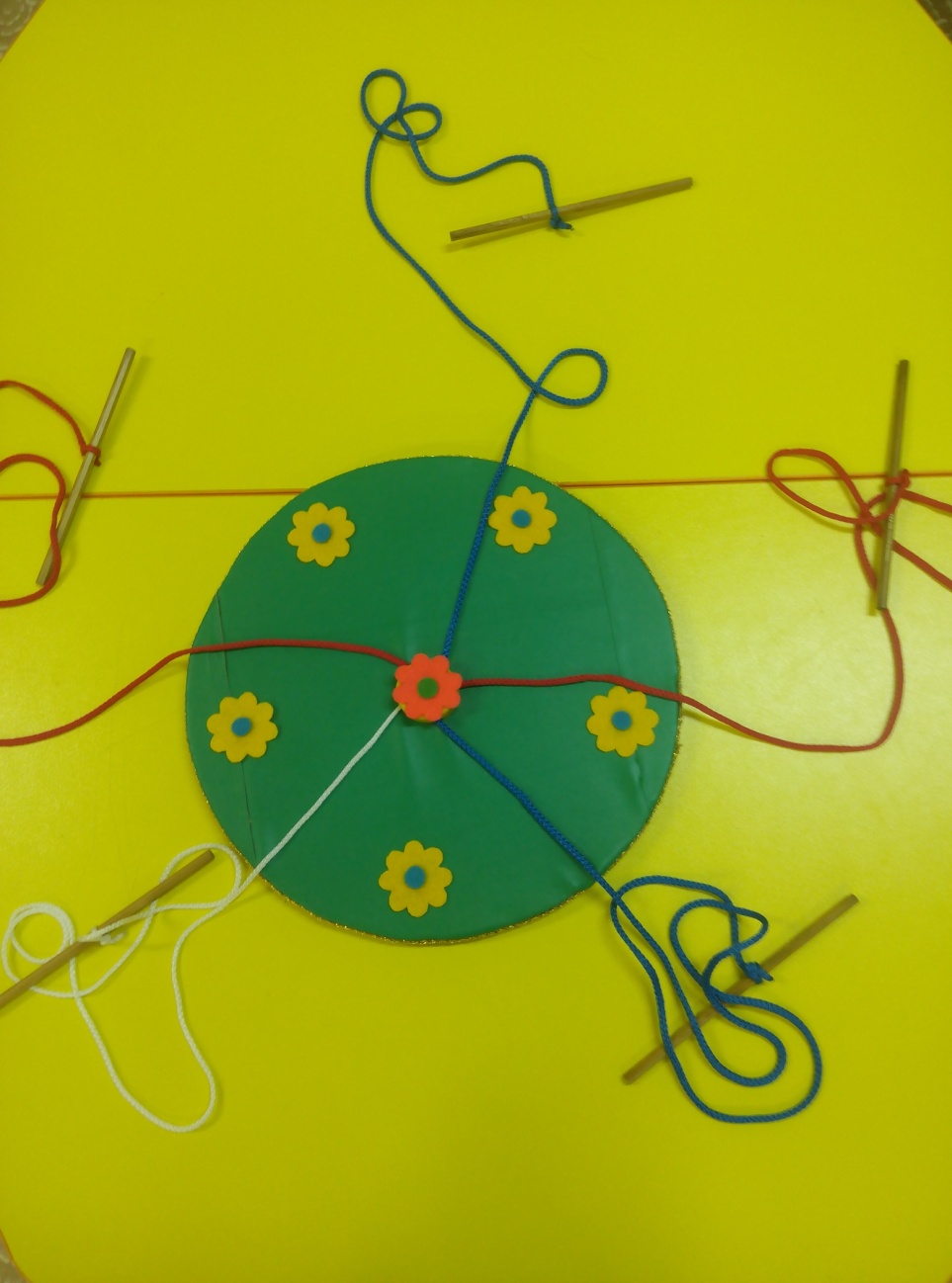 Диск «Моталочка»
Цель: Совершенствовать умение наматывать веревочку на карандаш  развивая координацию движений кисти и пальцев .